MERCEKLERDE GÖRÜNTÜ
Arş. Gör. Dilber DEMİRTAŞ
Emre Can TURAN
1
Kazanım: 
10.4.9.3. Merceklerin oluşturduğu görüntünün özelliklerini keşfeder.
	a. Öğrencilerin simülasyonlar ve deneylerden elde 		ettiği verileri kullanarak merceklerin 			oluşturduğu görüntü özelliklerini tartışmaları sağlanır.	b. Öğrencilerin merceğe farklı uzaklıklarda bulunan 	cisimlerin görüntülerini ölçekli çizmeleri ve çizdiği 	görüntülerin özelliklerini karşılaştırmaları sağlanır.	c. Öğrencilerin merceklerin bulundukları ortama göre 	özelliklerinin değişeceğini deney yaparak görmeleri 	sağlanır.	ç. Merceklerin nerelerde hangi amaçlar için 	kullanıldığını araştırmaları sağlanır.
2
Merceklerde Görüntü
Geçen Ders
Bu Resimlerdekiler Ne Olabilir?
Aktiviteler
Aktivitelerin Yorumlanması
Mercekler Ortamdan Ortama Değişiklik Gösterir mi?
Gündelik Hayattan Örnekler 
Çıkmış Soru Çözümü
Dersin Özeti
Gelecek Ders
3
Geçen Ders
Geçen Ders

Bu Resimlerdekiler Ne Olabilir?

Aktiviteler

Aktivitelerin Yorumlanması

Mercekler Ortamdan Ortama
Değişiklik Gösterir mi?

Gündelik Hayattan Örnekler 

Çıkmış Soru Çözümü

Dersin Özeti

Gelecek Ders
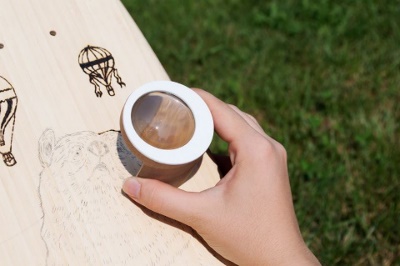 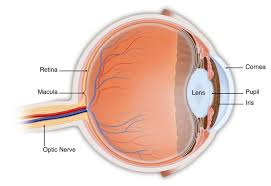 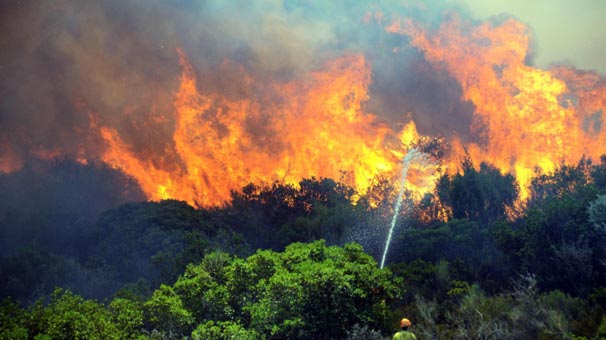 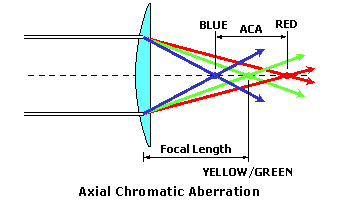 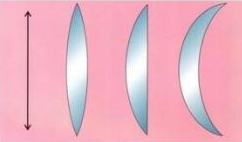 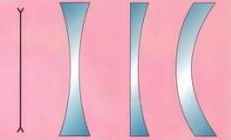 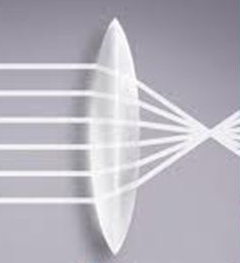 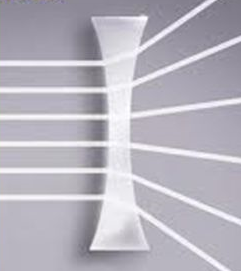 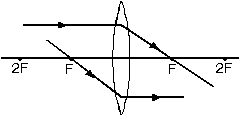 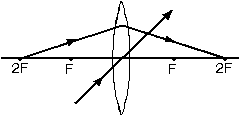 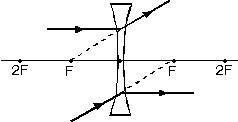 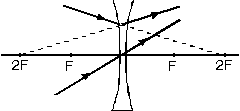 4
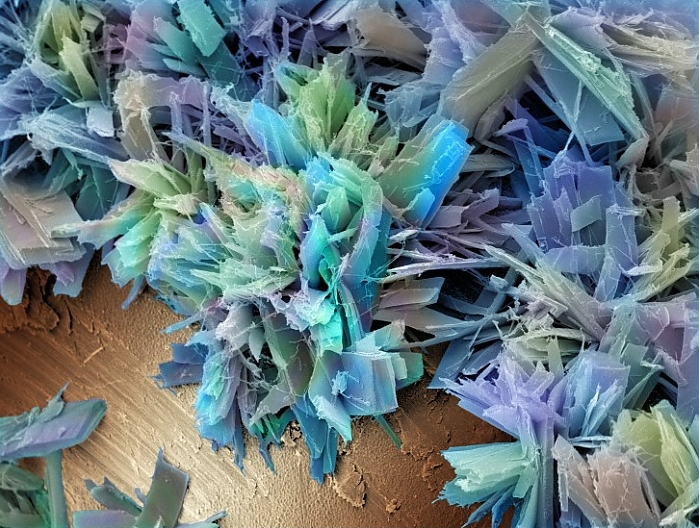 5
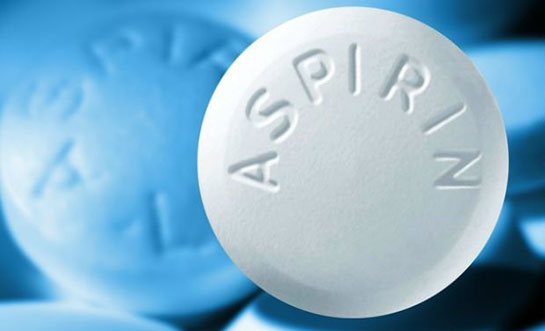 6
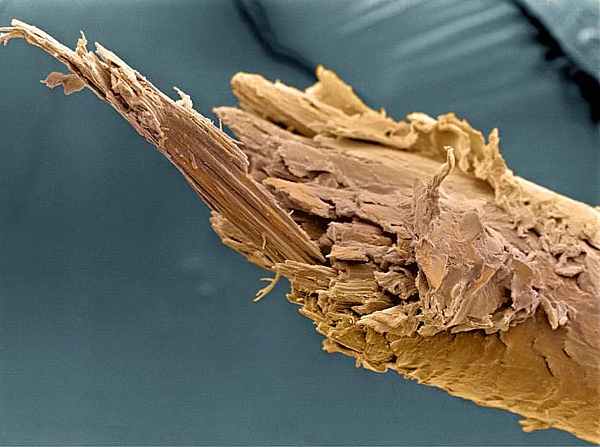 7
8
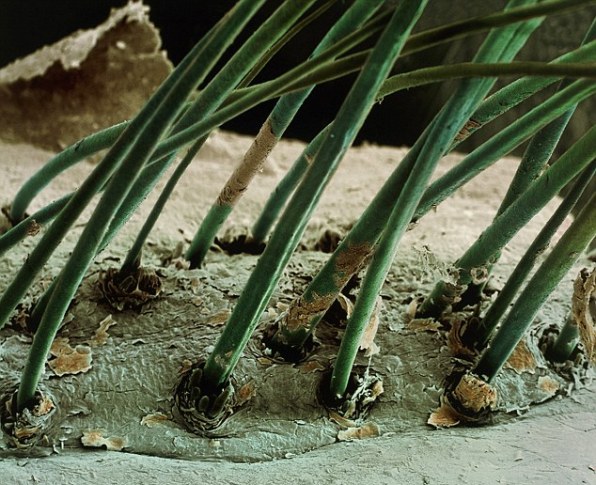 9
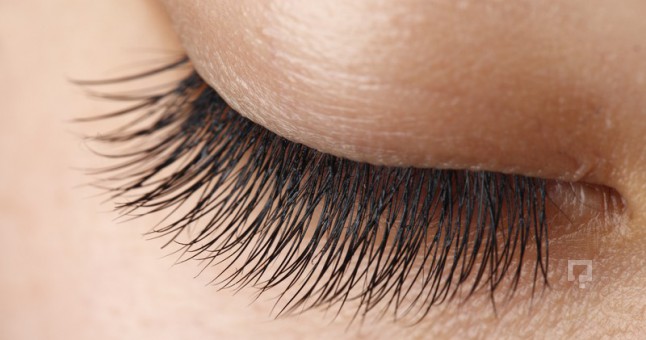 10
Aktivite – İnce Kenarlı Mercek
Geçen Ders

Bu Resimlerdekiler Ne Olabilir?

Aktiviteler

Aktivitelerin Yorumlanması

Mercekler Ortamdan Ortama
Değişiklik Gösterir mi?

Gündelik Hayattan Örnekler 

Çıkmış Soru Çözümü

Dersin Özeti

Gelecek Ders
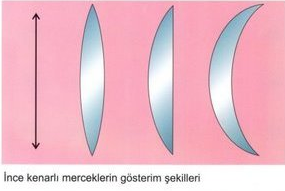 11
[Speaker Notes: İnce kenarlı mercek için:

http://tutor-homework.com/Physics_Help/lens_ray_simulation.html

http://ophysics.com/l12.html]
Aktivite – Kalın Kenarlı Mercek
Geçen Ders

Bu Resimlerdekiler Ne Olabilir?

Aktiviteler

Aktivitelerin Yorumlanması

Mercekler Ortamdan Ortama
Değişiklik Gösterir mi?

Gündelik Hayattan Örnekler 

Çıkmış Soru Çözümü

Dersin Özeti

Gelecek Ders
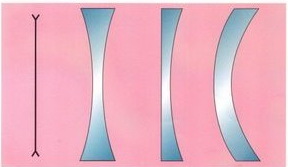 12
[Speaker Notes: Kalın kenarlı mercek için:

http://tutor-homework.com/Physics_Help/lens_ray_simulation.html

http://ophysics.com/l12.html]
Aktivite Sonuçları
Geçen Ders

Bu Resimlerdekiler Ne Olabilir?

Aktiviteler

Aktivitelerin Yorumlanması

Mercekler Ortamdan Ortama
Değişiklik Gösterir mi?

Gündelik Hayattan Örnekler 

Çıkmış Soru Çözümü

Dersin Özeti

Gelecek Ders
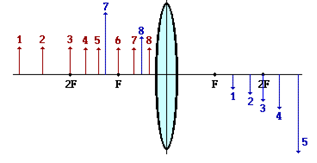 13
[Speaker Notes: Cisim merkezin dışında ise, görüntü odak ile merkez arasındadır, cisimden küçüktür, terstir, gerçektir.
Cisim merkezde ise, görüntü merkezdedir, cisim ile aynı boydadır, terstir, gerçektir.
Cisim merkez ile odak arasında ise, görüntü merkezin dışındadır, cisimden büyüktür, terstir, gerçektir.
Cisim odak noktasında ise, görüntü sonsuzdadır.
Cisim odak ile merkez arasında ise, görüntü mercekten daha uzaktadır, büyüktür, düzdür, gerçektir.]
Aktivite Sonuçları
Geçen Ders

Bu Resimlerdekiler Ne Olabilir?

Aktiviteler

Aktivitelerin Yorumlanması

Mercekler Ortamdan Ortama
Değişiklik Gösterir mi?

Gündelik Hayattan Örnekler 

Çıkmış Soru Çözümü

Dersin Özeti

Gelecek Ders
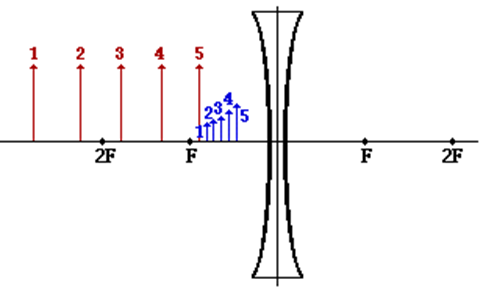 14
[Speaker Notes: Görüntü her zaman sanaldır, düzdür, cisimden küçüktür.]
Geçen Ders

Bu Resimlerdekiler Ne Olabilir?

Aktiviteler

Aktivitelerin Yorumlanması

Mercekler Ortamdan Ortama
Değişiklik Gösterir mi?

Gündelik Hayattan Örnekler 

Çıkmış Soru Çözümü

Dersin Özeti

Gelecek Ders
Mercekler Ortamdan Ortama Değişkenlik Gösterir mi ?
15
[Speaker Notes: Evet. Kırılma konusunda snell yasasını hatırlayalım. Az kırıcı ortamdan çok kırıcı ortama girdiğinde normale yaklaşıyordu ışın. Merceklerde ışınlar snelle göre kırılır. Örneğin ince kenarlı merceği ele alalım. Hava ortamı az kırıcı, mercek ortamı çok kırıcı; havadan gelen ışın mercege geldiğinde ışın normale yaklaşacak şekilde kırılacaktır. Paralel gelen ışınlar ince kenarlı mercekte odak noktasında toplanacaktır. Merceği hava ortamından alıp kırıcılık indisi mercekten büyük bir ortama koyarsak, merceğe paralel gelen ışınlar artık toplanmaz, uzantıları odaktan geçecek şekilde dağılır. Yani ince kenarlı mercek, kalın kenarlı gibi davranır. Aynı şekilde kalın kenarlı mercekte, ince kenarlı gibi davranır.]
Günlük Hayattan Örnekler
Geçen Ders

Bu Resimlerdekiler Ne Olabilir?

Aktiviteler

Aktivitelerin Yorumlanması

Mercekler Ortamdan Ortama
Değişiklik Gösterir mi?

Gündelik Hayattan Örnekler 

Çıkmış Soru Çözümü

Dersin Özeti

Gelecek Ders
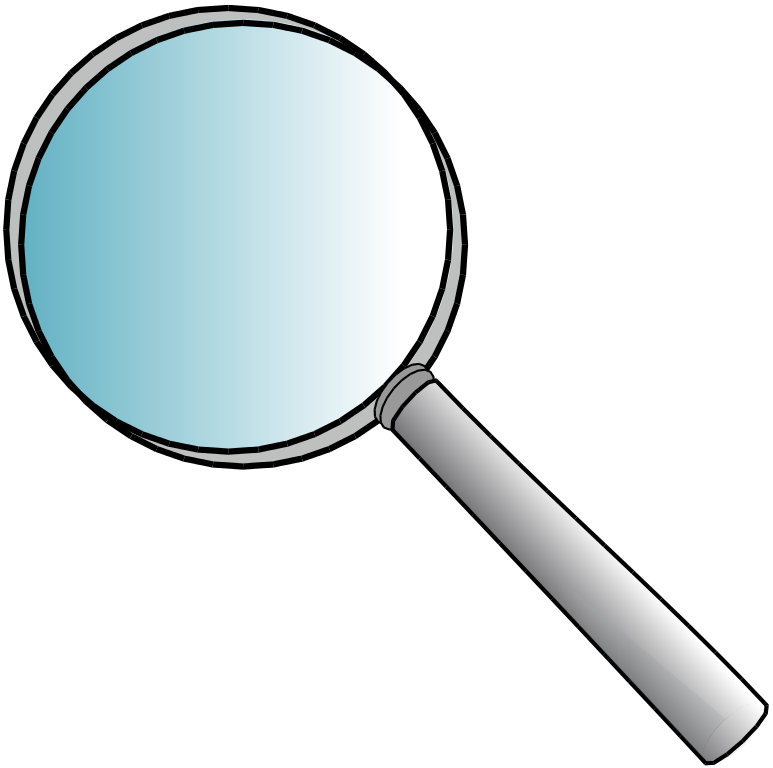 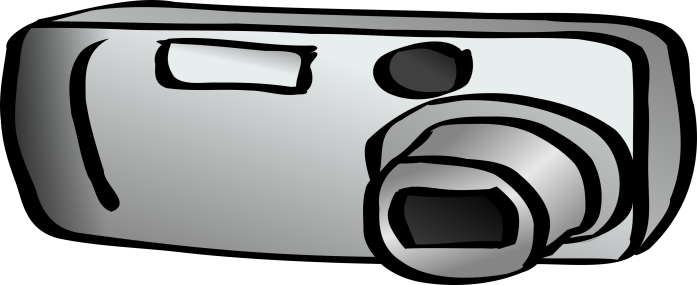 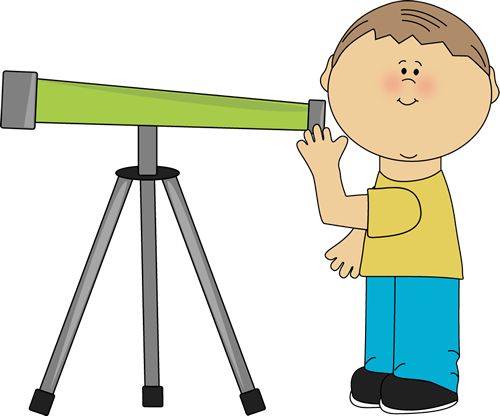 16
Günlük Hayattan Örnekler
Geçen Ders

Bu Resimlerdekiler Ne Olabilir?

Aktiviteler

Aktivitelerin Yorumlanması

Mercekler Ortamdan Ortama
Değişiklik Gösterir mi?

Gündelik Hayattan Örnekler 

Çıkmış Soru Çözümü

Dersin Özeti

Gelecek Ders
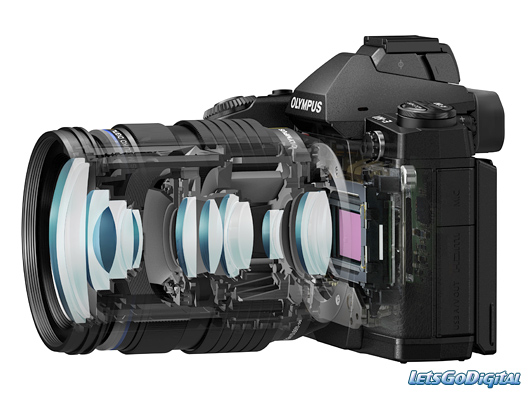 17
Günlük Hayattan Örnekler
Geçen Ders

Bu Resimlerdekiler Ne Olabilir?

Aktiviteler

Aktivitelerin Yorumlanması

Mercekler Ortamdan Ortama
Değişiklik Gösterir mi?

Gündelik Hayattan Örnekler 

Çıkmış Soru Çözümü

Dersin Özeti

Gelecek Ders
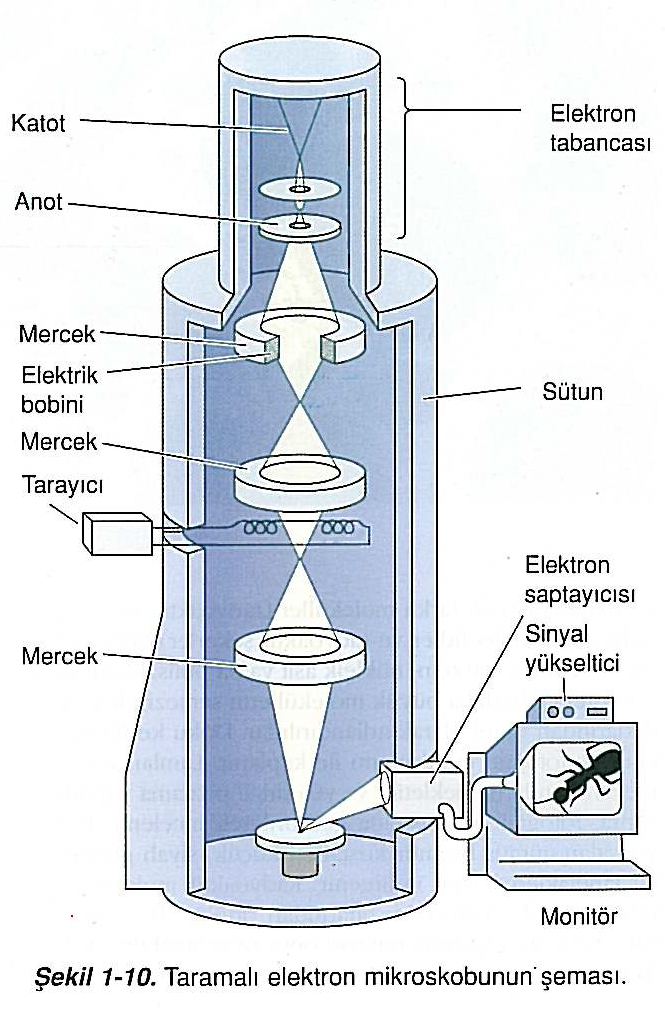 18
Günlük Hayattan Örnekler
Geçen Ders

Bu Resimlerdekiler Ne Olabilir?

Aktiviteler

Aktivitelerin Yorumlanması

Mercekler Ortamdan Ortama
Değişiklik Gösterir mi?

Gündelik Hayattan Örnekler 

Çıkmış Soru Çözümü

Dersin Özeti

Gelecek Ders
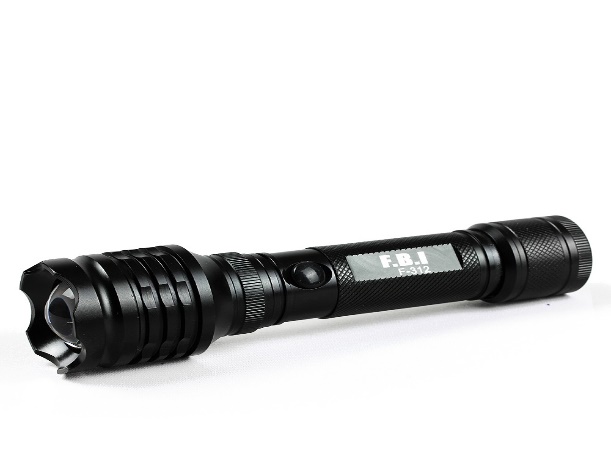 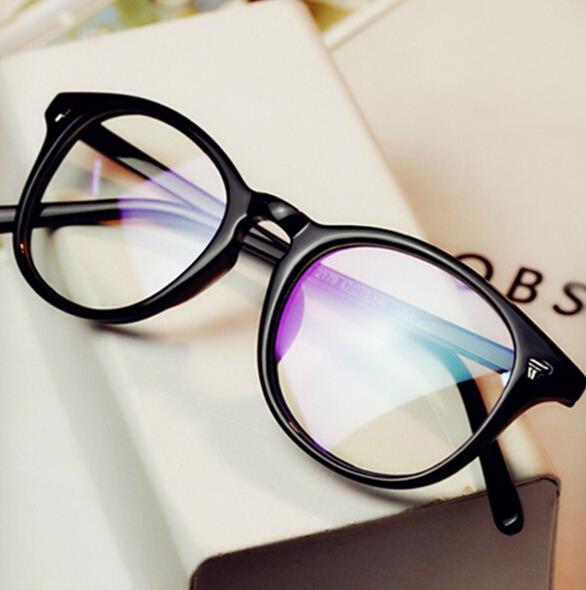 19
Çıkmış Sorular
Geçen Ders

Bu Resimlerdekiler Ne Olabilir?

Aktiviteler

Aktivitelerin Yorumlanması

Mercekler Ortamdan Ortama
Değişiklik Gösterir mi?

Gündelik Hayattan Örnekler 

Çıkmış Soru Çözümü

Dersin Özeti

Gelecek Ders
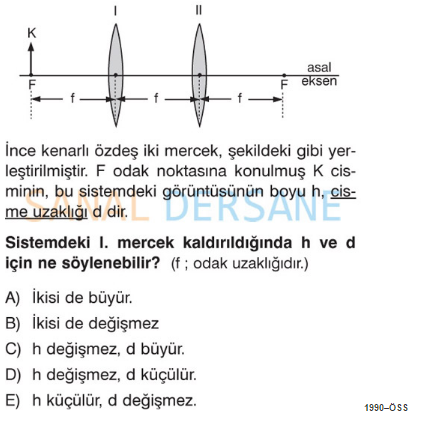 20
Çıkmış Sorular
Geçen Ders

Bu Resimlerdekiler Ne Olabilir?

Aktiviteler

Aktivitelerin Yorumlanması

Mercekler Ortamdan Ortama
Değişiklik Gösterir mi?

Gündelik Hayattan Örnekler 

Çıkmış Soru Çözümü

Dersin Özeti

Gelecek Ders
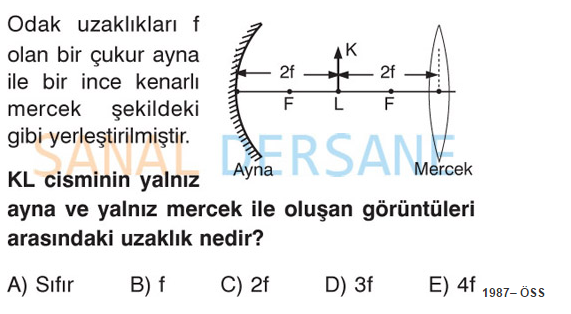 21
Özet
Geçen Ders

Bu Resimlerdekiler Ne Olabilir?

Aktiviteler

Aktivitelerin Yorumlanması

Mercekler Ortamdan Ortama
Değişiklik Gösterir mi?

Gündelik Hayattan Örnekler 

Çıkmış Soru Çözümü

Dersin Özeti

Gelecek Ders
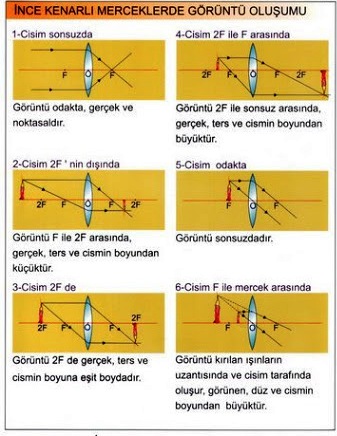 22
Özet
Geçen Ders

Bu Resimlerdekiler Ne Olabilir?

Aktiviteler

Aktivitelerin Yorumlanması

Mercekler Ortamdan Ortama
Değişiklik Gösterir mi?

Gündelik Hayattan Örnekler 

Çıkmış Soru Çözümü

Dersin Özeti

Gelecek Ders
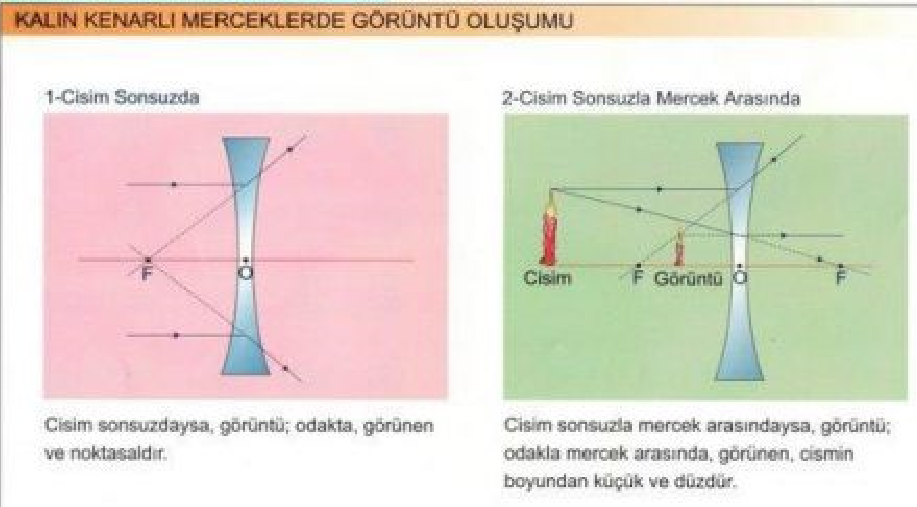 23
Kazanım: 
10.4.9.3. Merceklerin oluşturduğu görüntünün özelliklerini keşfeder.
	a. Öğrencilerin simülasyonlar ve deneylerden elde 		ettiği verileri kullanarak merceklerin 			oluşturduğu görüntü özelliklerini tartışmaları sağlanır.	b. Öğrencilerin merceğe farklı uzaklıklarda bulunan 	cisimlerin görüntülerini ölçekli çizmeleri ve çizdiği 	görüntülerin özelliklerini karşılaştırmaları sağlanır.	c. Öğrencilerin merceklerin bulundukları ortama göre 	özelliklerinin değişeceğini deney yaparak görmeleri 	sağlanır.	ç. Merceklerin nerelerde hangi amaçlar için 	kullanıldığını araştırmaları sağlanır.
24
Gelecek Der Kazanımları: 
10.4.10.1. Optik yasalarını kullanarak gözde görüntü oluşumunu açıklar.	a. Öğrencilerin farklı göz kusurlarının nedenlerini ve bu 	kusurların giderilmesinde ne tür merceğin kullanımının 	uygun olacağını sebepleriyle tartışmaları sağlanır.	b. Öğrencilerin gözlük numarasını kullanarak merceğin 	cinsini ve odak uzaklığını belirlemeleri sağlanır.10.4.10.3. Optik aletlerin yapısını inceleyerek bir optik alet tasarlar ve yapar.
25